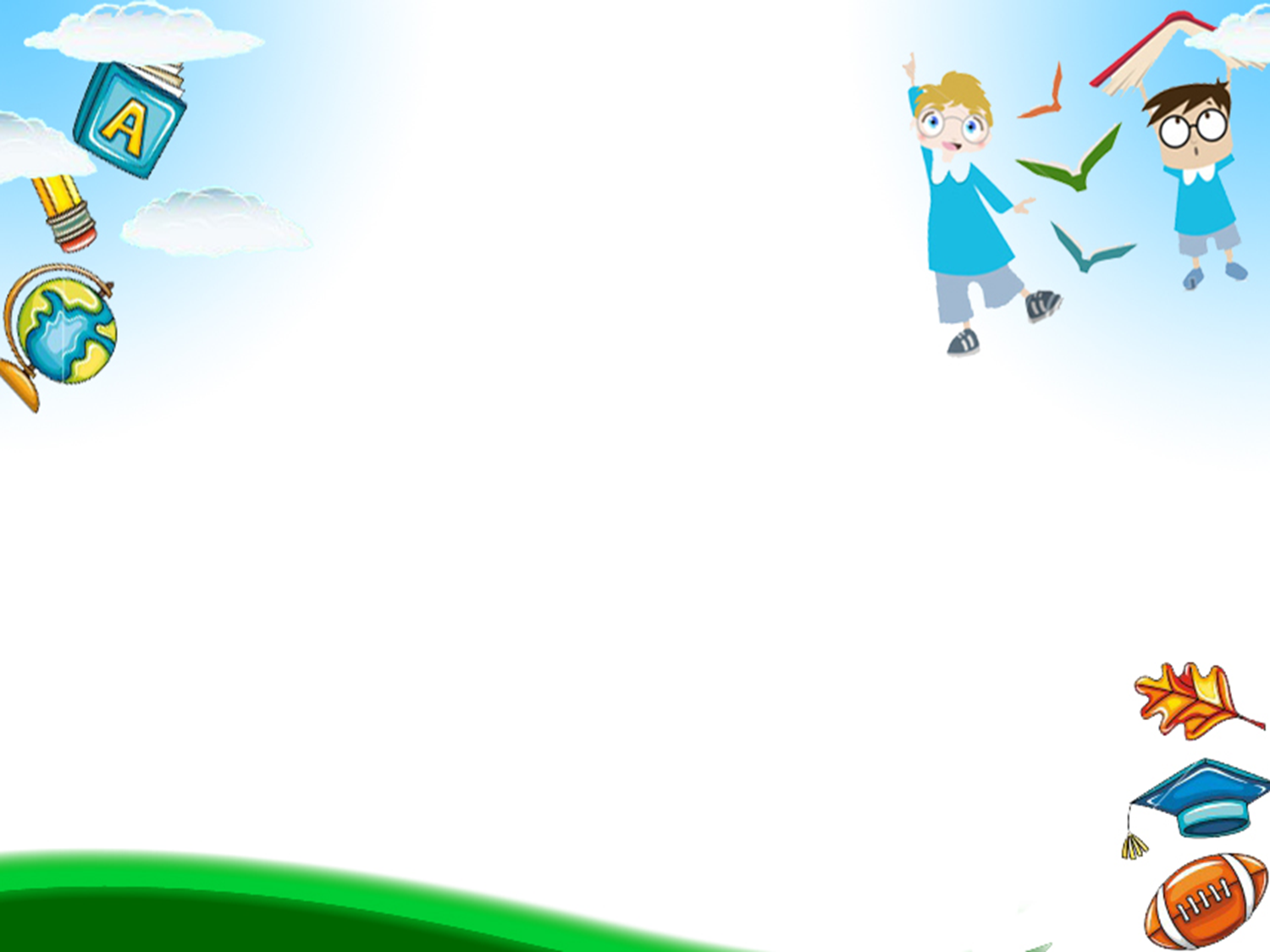 Trường THCS Bồ Đề
Tiết 27. Bài 5:
PHÂN TÍCH MỘT SỐ RA 
THỪA SỐ NGUYÊN TỐ
GV thực hiện: Nguyễn Hoài Anh
HOẠT ĐỘNG KHỞI ĐỘNG
? Viết số 20 thành tích của các số khác nhau:
(Hoạt động nhóm 2phút)
20= 20.1
20= 4.5
20= 2.10
20= 2.2.5
Phân tích 20 ra thừa số 
nguyên tố
Có thể viết số 34 thành tích của 
các số nguyên tố không?
TIẾT 27. BÀI 15:
PHÂN TÍCH MỘT SỐ RA THỪA SỐ NGUYÊN TỐ
300
300
300
6
50
100
100
3
3
2
3
2
25
4
10
25
10
5
5
2
2
2
5
5
2
5
5
1. Phân tích một số ra thừa số nguyên tố là gì?.
Ví dụ: Viết số 300 dưới dạng một tích các thừa số lớn hơn 1, mỗi thừa số lại viết thành tích cho đến khi các thừa số đều là số nguyên tố.
Chẳng hạn:
300 = 6.50 = 2. 3.2.25 = 2.3.2.5.5
300 = 3.100 = 3. 10.10 = 3.2.5.2.5
300 = 3.100 = 3.4.25 = 3.2.2.5.5
2. Cách phân tích một số ra thừa số nguyên tố
a.Ví dụ :  Phân tích số 300 ra thừa số nguyên tố

300
2
300
5
150
2
60
5
2
75
3
12
25
5
6
2
5
5
3
3
1
1
Vậy 300 = 2.2.3.5.5 =  22. 3 . 52
Vậy  300 = 5.5.2.2.3=  22. 3 . 52
TIẾT 27. PHÂN TÍCH MỘT SỐ RA THỪA SỐ NGUYÊN TỐ.
2. Cách phân tích một số ra thừa số nguyên tố :
2. Cách phân tích một số ra thừa số nguyên tố
?
Phân tích số 420 ra thừa số nguyên tố
420
2

2
210
3
105
5
35
7
7
1
420 = 2.2.3.5.7
= 22.3.5.7
3. Luyện tập
Phân tích các số sau ra thừa số nguyên tố
 Nhóm 1+2: 60
 Nhóm 3+4: 84
Thời gian : 2 phút
Bài tập 2: An phân tích các số 120, 306, 567 ra thừa số nguyên tố như sau :
120 = 2.3.4.5
306 = 2.3.51
567 = 92.7
An làm như trên có đúng không ? Hãy sửa lại trong trường hợp An làm không đúng ?
x
120 = 23.3.5
x
306 = 2.32.17
x
567 = 34.7
Bài tập 3. Cách viết nào sau đây  được gọi là phân tích số 120 ra thừa số nguyên tố :
 A.120 = 2.3.4.5
 B. 120 = 1.8.15
 C. 120 = 23.3.5
 D.120 = 2.60
Bài tập 3: H·y ghÐp c¸c sè cét A víi c¸c tÝch ë cét B ®Ó ®­îc kÕt qu¶ ph©n tÝch c¸c sè sau ra thõa sè nguyªn tè?
Cột A                                     Cột B
1)
2.3.5
a) 30 =
2)
3.4.25
b) 300 =
3)
22.3.52
c) 60 =
4)
4.25
d) 108 =
5)
23.5.7
e) 280 =
6)
22.33
7)
3.2.18
8)
22.3.5